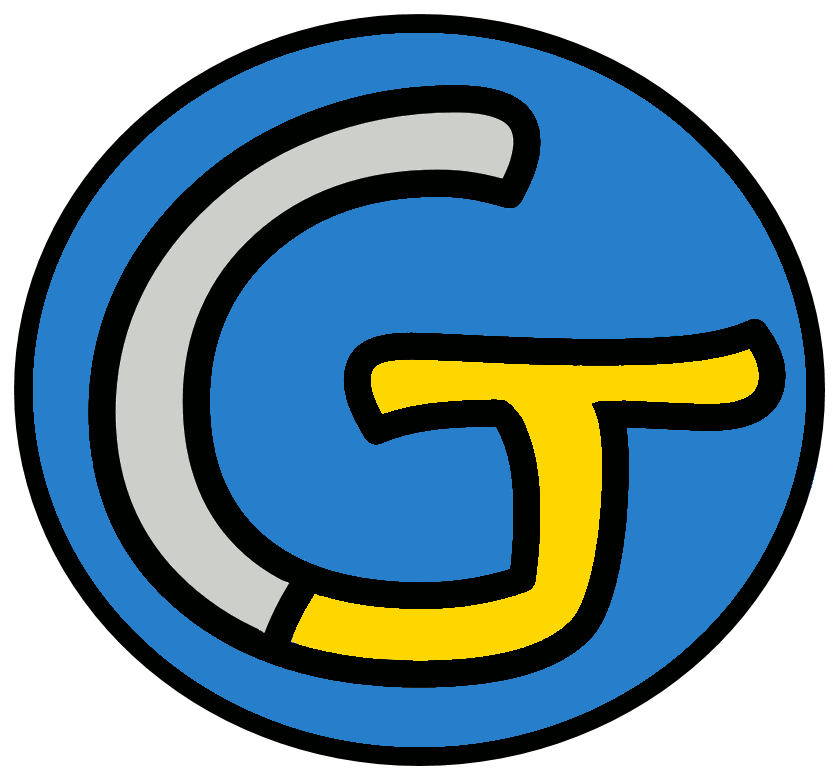 Mathématiques – Calcul mental CM2
Multiplier ou diviser un décimal par 10, 100, 1 000
 Entraînement n° 1
Opération 1
3,41
x 10
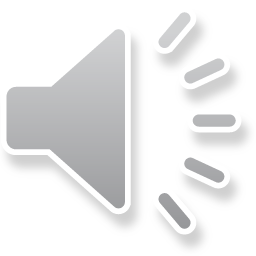 Opération 2
1,5
x 1 000
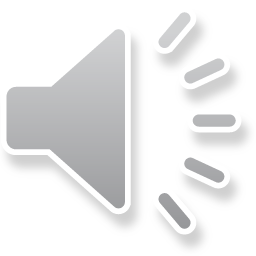 Opération 3
24
÷ 100
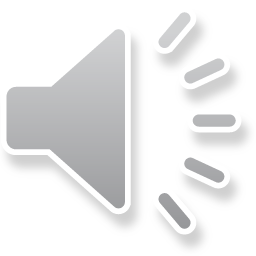 Opération 4
0,08
x 100
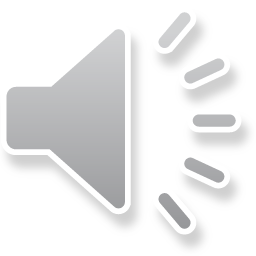 Opération 5
4 574
÷ 1 000
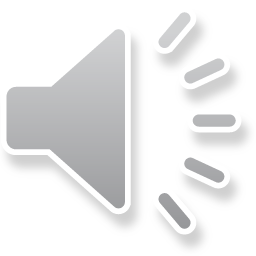 Opération 6
8
÷ 10
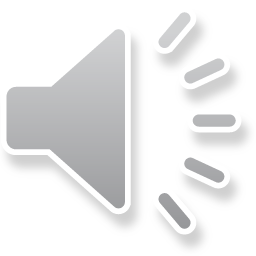 Opération 7
3,52
x 1 000
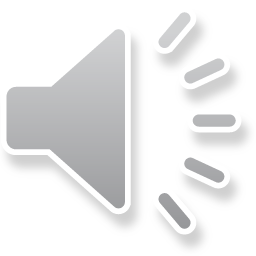 Opération 8
49
÷ 10
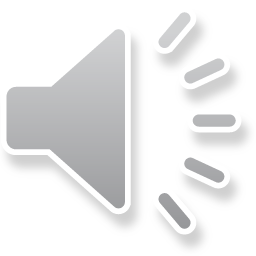 Opération 9
8,56
÷ 100
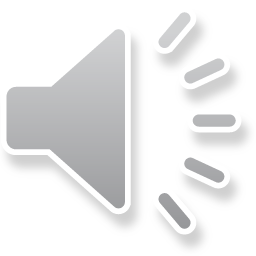 Opération 10
0,023
x 10
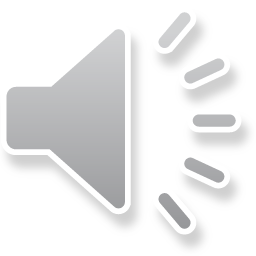 Opération 11
0,171
x 100
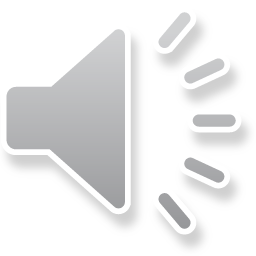 Opération 12
58
÷ 1 000
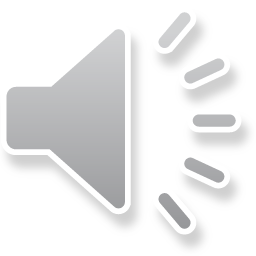 Opération 13
0,012
x 100
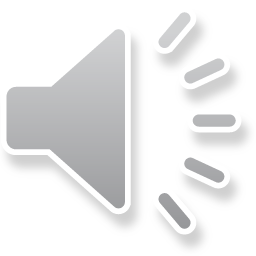 Opération 14
47
÷ 10
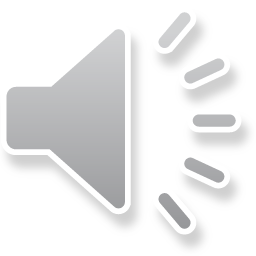 Opération 15
1,23
x 1 000
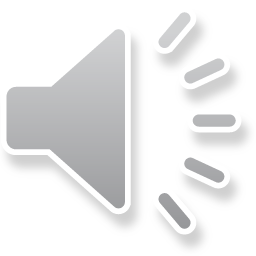 Opération 16
0,08
x 10
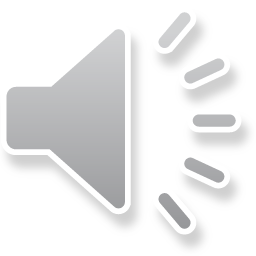 Opération 17
569
÷ 1 000
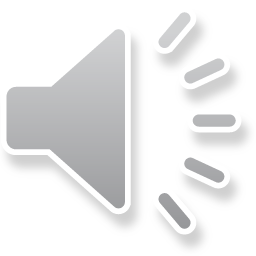 Opération 18
8,8
÷ 100
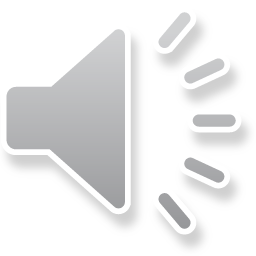 Problème
Dans sa tirelire, Rumaysa a 10 pièces de 0,50 €.
Quelle somme Rumaysa possède-t-elle ?
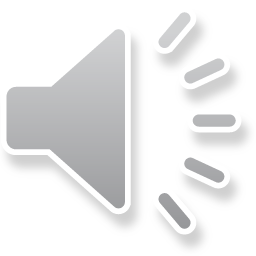 Correction
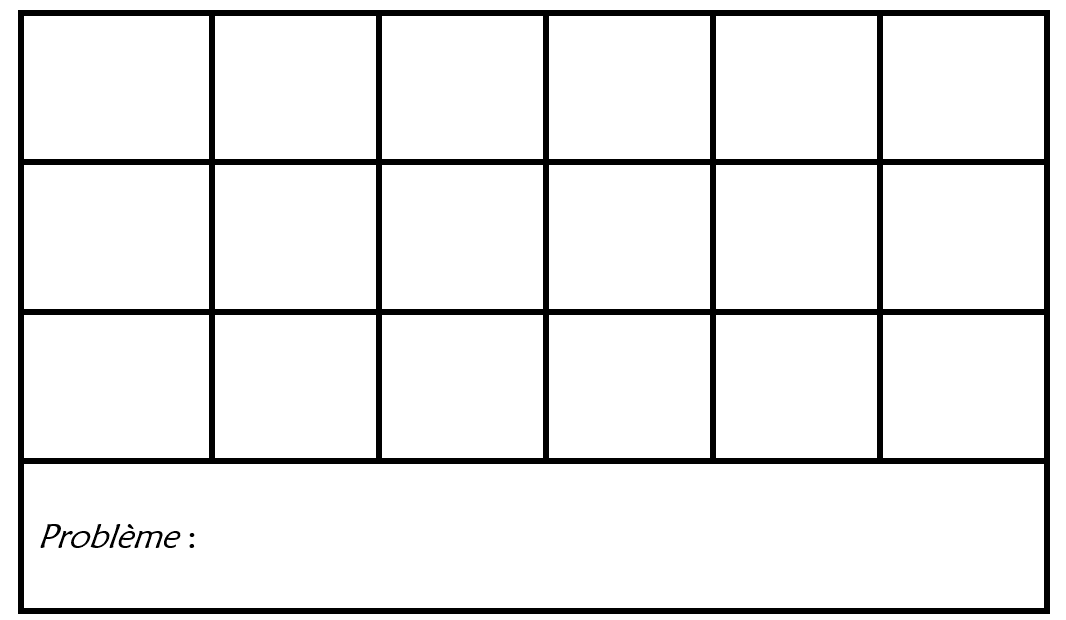